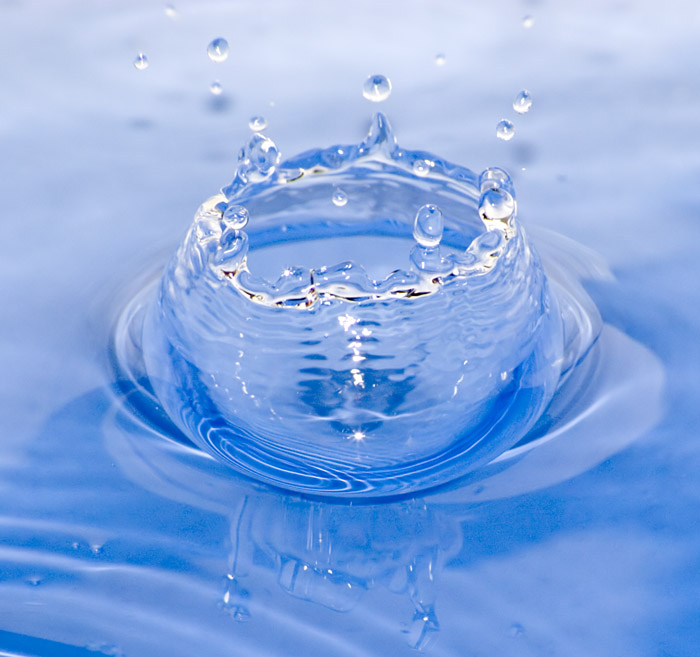 Урок чистой воды.
Классный час
«Вода – путешественница».
Подготовила 
учитель начальных классов
МКОУ СОШ №15 х. Садовый
Минераловодского района
Редкозубова Татьяна Петровна
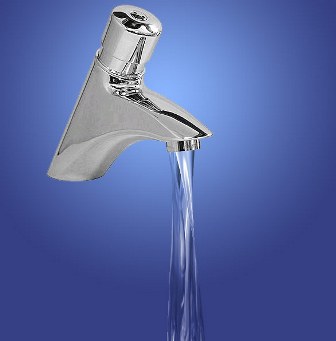 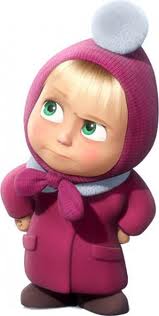 Откуда ты?
Издалека,
из океана!
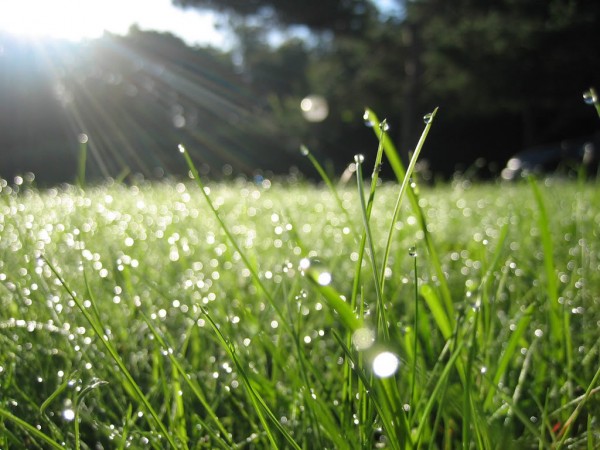 Поверь и я из океана!
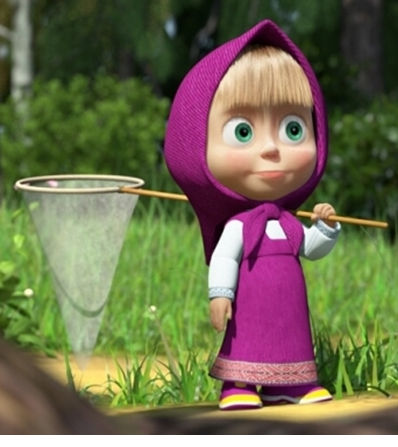 Откуда ты?
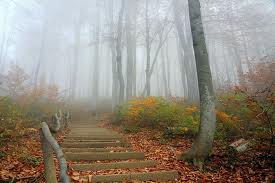 И я, дружок, из океана!
Откуда ты?
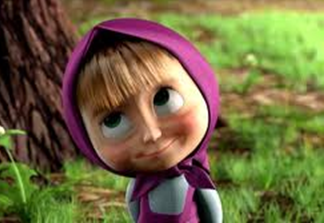 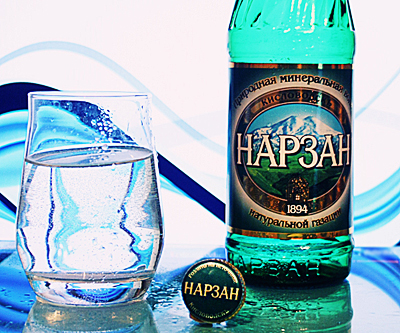 Ты, газировка, что шипишь?
Знай, малыш, и я пришла из океана!
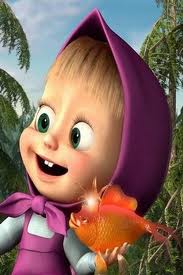 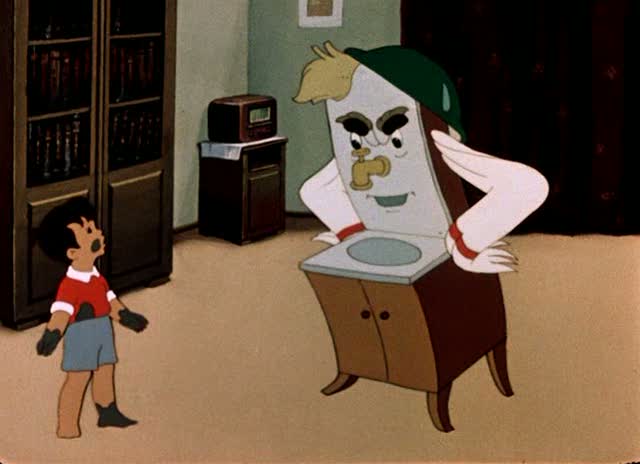 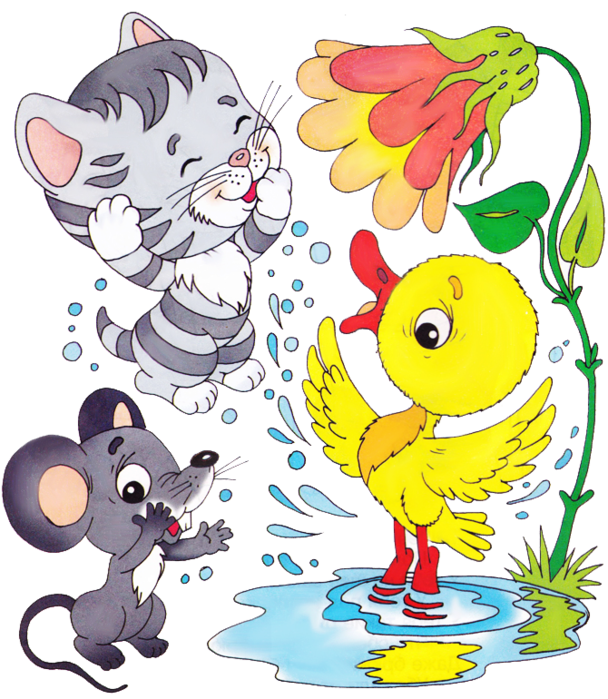 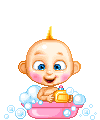 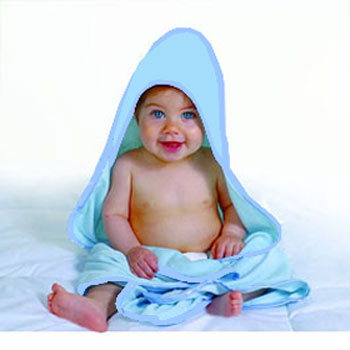 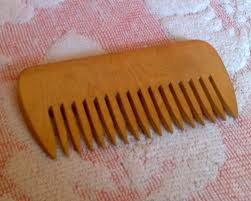 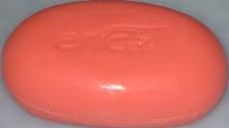 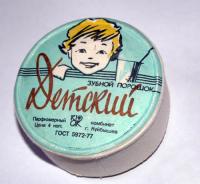 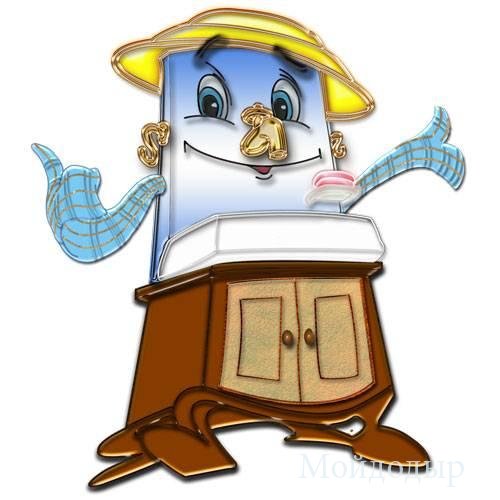 Вечная слава воде!
Всегда
     и 
 везде
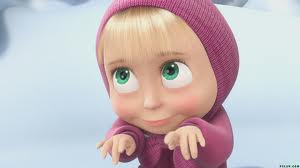 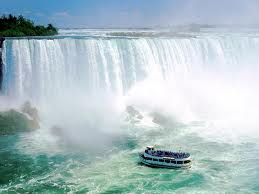 и камень долбит
Царь - огонь,
вода моет
Вода и землю точит,
для хвори беда
Каждая река
к морю течет
Много снега – много хлеба,
много воды – много травы
Огонь чистит,
чист ручей
Чист источник -
да царица - вода
Чистая вода
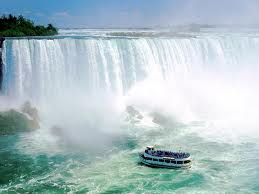 Царь - огонь, да царица - вода
Вода и землю точит, и камень долбит
Каждая река к морю течет
Много снега – много хлеба, много воды – много травы
Огонь чистит, вода моет
Чист источник - чист ручей
Чистая вода для хвори беда
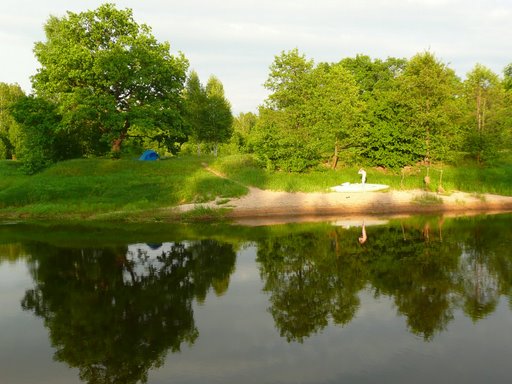 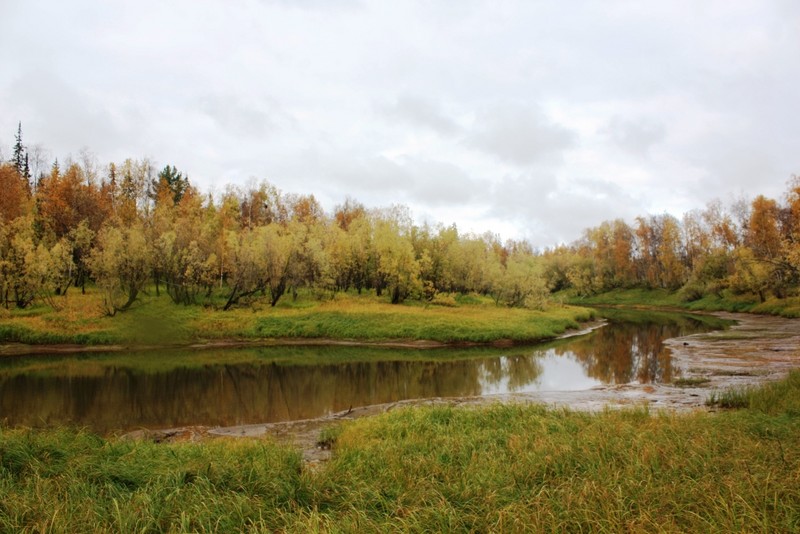 Ты хороша, река, весной,И осенью, и в летний зной.
И вдруг из – за пустяка
Пропала целая река!
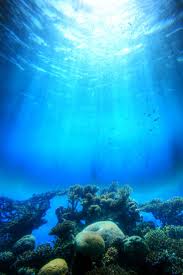 Мои молодые друзья! Мы - хозяева нашей природы, и она для нас
кладовая солнца с великими сокровищами жизни. Мало того, чтобы 
сокровища эти охранять,- их надо открывать и показывать. Для работы 
нужна чистая вода - будем охранять наши водоемы. В лесах, степях, горах 
разные ценные животные -  будем охранять наши леса, степи, горы.

Рыбе вода, птице воздух, зверю лес, степь, горы. А человеку нужна Родина и 
охранять природу - значит охранять Родину!
М. М. Пришвин